Absences: If your child is going to be absent, please call the office at 302-838-8850 by 9:00 A.M. Upon your child’s return, a written explanation for the absence is required.  Missed work will be sent home upon your child’s return to school.

Absences Due to Vacations: Please try to plan family trips during our scheduled breaks.  No assignments will be given in anticipation of the vacation.  Please see Parent/Student Handbook.
Aftercare:  Extended Care is available to 6:00 P.M. on schools days. It is operated by Christ the Teacher School staff. The cost is supplemental to the regular school tuition. The program includes time for homework, recess, snack, and various activities. Please see School Website.

Allergies: If your child has any allergies, please make sure that we are aware of them. We especially need to know about food allergies and insect bite reactions. 

Arrival: Morning drop-off begins at 7:30 A.M.  Children are expected to be in the gymnasium, seated, and ready for Morning Prayer by 7:45.  The first bell rings at 7:50 A.M. For a fee, morning care is available between 7:00 and 7:30. 

Art: The children will attend a 45 minute Art class once a week with our Art teacher, Ms. Bantz. K-P’s Art class will be on Wednesday from 1:20-2:05.
[Speaker Notes: Art:  The children will attend a 50 minute Art class once a week with our art teacher, Mrs. Cilento.  K-L’s Art class will be on Wednesdays from 9:00 – 9:50 am.]
Behavior:  We believe in using positive reinforcement and praise as our main discipline tool. We strive to encourage good behavior!  Even at the young age of five, children need to learn the importance of accepting responsibility for their choices.  Our Shining Star Clip Chart helps the children better monitor their behavior by providing a visual reference.  Your child will begin his/her day with their star on green - Ready Star –Ready to Learn.  Their star is moved up or down depending on the choices that are made.  Good choices such as working quietly, following directions the first time, or helping a friend will cause their star to move up the chart.  Poor choices cause their star to move down the chart.  

Good choices will make your child’s star move up the clip chart! Orange is Rising Star, Blue is Super Star, and Purple is Shining Star.

Poor choices will move your child’s star down to yellow -–Thinking Star  - to help him/her remember to think about the choices he/she is making.  If poor choices continue, the star will then move to red – Falling Star -and result in a loss of five minutes of recess. If a behavior note comes home, please take the time to talk about it with your child so the next school day can be a happier and more successful one.

If students end their day on Super Star (blue) they will receive a reward pencil! If they end their day on Shining Star (purple) they will choose a prize from the treasure box!
Backpacks: Backpacks help your child carry folders, notes, projects, and books to and from school. Your child will be expected to empty their backpacks each morning. Please make sure the backpack is big enough to hold a folder and a library book. We ask you to not send backpacks that have wheels.


Birthdays:  Birthdays are special occasions! We love to celebrate your child. Summer birthdays will be celebrated at the end of the year. Some families like to send treats in to school for their child’s birthday. In order to allow all children to participate, we ask that non-edible items, (such as pencils, stickers, etc.) be sent with the children as Birthday or Holiday treats. Please do not send invitations to school unless the entire class is invited. While this seems inconvenient, it is to avoid hurt feelings.


Book Orders: Scholastic offers wonderful books at reduced prices—what a great way to build your home library! If you choose to order, please order online at http://pcool.scholastic.com/parentordering/login.jsp?ESP=SBC/ib//acq/pcool_slimnav_Parents///nav/txtl////.  Our Class Activation Code is Q74YH.  We will place Scholastic book orders at the end of each month. It may take up to two weeks for the orders to come in.  You do not have to participate in ordering books.
Calendar: The calendar for the school year is available on the school website, http://www.cttcs.org/cttcs/about/calendar/. 

Centers:  During centers, teachers work with students one-on-one or in small groups to target specific academic skills, modify and enrich curriculum, and better meet the needs of individual students.  Centers have explicit and ongoing routines and promote student collaboration, facilitate student motivation, and provide targeted practice for students.

Communication:  Communication is important to establish positive relationships. If you have any questions or concerns please feel free to contact me via email or through your child’s daily folder.  I will always make myself available. Make sure you check your child’s folder on a daily basis.

Mrs. Kristen Paskevicius
Christ the Teacher Catholic School
2451 Frazer Rd.
Newark, DE 19702(302)838-8850 x112kpaskevicius@christtheteacher.org

Computer:  The children will attend a 45 minute Computer class once a week with our Computer teacher, Mrs. Naccarato. Kindergarten will go to Computer on Friday mornings from 8:55 –9:40.

Conferences:  We will have one scheduled conference this school year in the fall.  At this time, we will discuss your child’s accomplishments, strengths and overall progress.  Please feel free to schedule any additional conferences at any time throughout the school year if the need arises. If you would like to schedule an additional conference you may contact me through email.  Parent/Teacher conferences will be held after school.
[Speaker Notes: COMMUNICATION:   Communication is important to establish positive relationships. If you have any questions or concerns please feel free to contact me via email or through your child’s daily folder.  I will always make myself available. Make sure you check your child’s folder on a daily basis.]
Cyber Snow Days:  Takes the place of snow make-up days.  We have assembled the Kindergarten Blizzard Bags for your child to complete on snow days.  On our classroom webpage you will find assignments identified for each snow day, Blizzard Bag #1 (1st snow day), #2 (2nd snow day), #3 (3rd snow day), and #4 (4th snow day).  Please complete the lessons with your child.  Fill out the activities that you have completed on the Blizzard Bag Participation Log, sign and return.  Please attach any completed activities as well.  All forms and worksheets can be found by downloading the files. Work is due one week from each snow day.
[Speaker Notes: COMMUNICATION:   Communication is important to establish positive relationships. If you have any questions or concerns please feel free to contact me via email or through your child’s daily folder.  I will always make myself available. Make sure you check your child’s folder on a daily basis.]
Dismissal:  Afternoon dismissal is at 2:55 P.M. Bus riders/walkers are dismissed from the classroom first, followed by the car riders who will exit by the playground doors. If your child's pick-up or aftercare arrangements change, please send a note in your child's folder telling us of the change, email me or call the office.  No child will be dismissed in any way other than their usual dismissal plan, just based on the word of a kindergartener. I’m sure you understand that this is for their safety.
Early Dismissal:   Please send a note/email on any day that you plan to pick up your child early from school. Allow enough time for the office to call down to the classroom and for your child to gather their things and pack up for the day.  It is important to let me know early in the day so I am aware when planning assessments and important lessons. 

Email:   kpaskevicius@christtheteacher.org
E-mail is the quickest and easiest way to contact me. I am able to check email during the school day and will respond as soon as possible to questions or concerns!  If you have to get an important message to me about an after-school change in plans, please call the office (302-838-8850) and they will notify me directly.

Emergency Procedures:  Drills – fire, tornado, and intruder– are held throughout the school year in accordance with state law.

English Language Arts:  Our school uses Reading Street.  Reading Street is a comprehensive literacy/language arts curriculum published by Scott Foresman.  Reading Street is comprehensive because it hits on all areas of early literacy skills.  Students are engaged in phonemic awareness (hearing and identify sounds), phonics (looking at letters and identifying their sound), vocabulary, fluency, and comprehension. Reading Street is broken up into 6 units and each unit has 6 weeks of study.
Pearson SuccessNet will be your at-home area where you can access various Reading Street materials to enhance your child’s learning experience.  This site has a lot of resources for you to use with your child and the ability to access the stories we are reading.  You will be able to view some of the exciting components Reading Street has to offer.  You will be receiving a log-in in September/October to be able to access the information. 

          Pearson SuccessNet:  http://www.pearsonsuccessnet.com/
Family Projects:  Monthy, a special activity may be sent home that would require more time and effort. Special instructions will be sent for those activities.  When the finished project arrives back to school, it is hung in the hall outside our door. 

Field Trips:  Field trips will enhance our curriculum. Permission slips will be sent home prior to each trip. This year we will plan two trips - one in the fall and one in the spring. Destinations will be announced.  School buses will provide the transportation. It is school policy that siblings cannot accompany us on our trips. Chaperones MUST have a current background check on file with the main office.  If you do not have a background check, please contact CTT Business Manager Mrs. Gallagher - tgallagher@christtheteacher.org. 

Fine Motor Practice:  Fine motor activities help develop hand muscles. Working with Play-Doh, using markers, crayons, pencils, pens, and scissors will strengthen your child’s hand muscles.  Stronger hand muscles will help your child’s writing skills and encourage proper letter formation throughout the year.

Folders:  Students will have take-home folders in which we will put any notes or reminders, as well as any of your child's work. This folder is to be returned each day and you may also use it to send us any notes as well. 

Forms: 
Diocese of Wilmington Student Information Sheet–Must sign both the front and the back.
Volunteer Covenant – BOTH parents need to sign the back of this form.
Transportation Reimbursement Application – All families need to complete this.
Family Survey – The number of family members on the front and back must be the same.
Goals: 
To provide your child with the academic, social and emotional skills needed to progress to the first grade.  
To provide a safe, supportive, and fun classroom environment. 
To help your child develop a love of learning.
Grades:  
Grading Scale for K-2

P        Demonstrates Proficient
G        Very Good 
S        Satisfactory    
I          Improvement Needed   
N        Not Yet Demonstrated  
NA      Not Applicable    
PS      Pass 
FL       Fail


Gym:  Our class will have a 45 minute gym class each week with our Gym teacher, Mr. Hackett.  The children are asked to wear their gym uniform the day of class.  This year our Gym class will be on Thursday from 1:20-2:05.
Handwriting: Children are expected to write their name in kindergarten using proper handwriting.  We fully understand that handwriting is a process that takes time and continues to improve as fine motor skills develop. Your child is exposed to proper letter formation through modeling and guided practice.  Please continue this practice at home. This includes using both upper and lower case (e.g., John Smith).

Homework: Each Monday an ELA homework packet will be sent home and should be sent back to school on the following Monday morning.  The weekly packet allows some freedom in the way that you complete the work; however, I do ask that you try to keep to the schedule and not try to rush through it all in one night. A reader will be sent home in the packet as well. In addition, math pages will be assigned weekly and will be collected on Monday as well.

Homework must be completed in pencil ONLY unless the directions call for coloring. Please do not allow your child to complete homework in marker, crayon or pen.

Grading Scale for Homework:
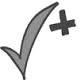 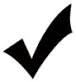 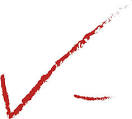 Illness: The question of when to keep your child home from school is often a difficult one, especially when decisions must be made first thing in the morning.  It is important,  however, to keep your child home if he/she is ill. This helps to make them more comfortable and prevents others from becoming ill.  Children function more effectively in the classroom when they are healthy.


Independence: Independence is a goal for students because it builds self-esteem and self-confidence.  Kindergarteners are very capable of doing many things on their own and we encourage them to do as much as they can for themselves in the classroom. Please continue to work on zipping and tying skills.  These are skills that must be taught and practiced.  Thanks for your support.
Journals:  We will be writing in Kindergarten.  In the beginning the students will combine their emerging writing skill with their drawing skills.  As the students are exposed to phonics, sight words, reading experiences, shared reading, etc, they will begin to use “inventive” spelling -  to spell words according to the sounds they hear without worrying about correctness (ex: rainbow = rnbo) and eventually move toward conventional spelling.
Kindness:  Students are expected to treat all members of our learning community with kindness and respect.  Unkind behavior, bullying, and interrupting learning are not permitted.

K-P:  Mrs. Paskevicius’ and Mrs. Charles’ Kindergarten class
Labeling: Please label all personal items that your child brings to school, especially his/her lunch box, backpack, and outerwear. They may want to keep an extra sweater in the room, in case our room gets chilly. If you are ever in the building, please take a look at our lost and found. 

Library:  The children go to the library on Thursday morning from 9:40 – 10:25. In the library, Mrs. Detrick will engage them with a story and an activity.  Beginning in January, the children will have a chance to select a book to borrow for a week!

Lunch: Christ the Teacher Catholic School offers a hot lunch program daily. In order to buy lunches at school, parents create a Meals Plus online account through the K12 Payment Center and the cost of the meals/food items is deducted from the account. Lunches no longer need to be pre-ordered. A menu is posted online so families can decide each day if the student will pack or buy. Two meal options as well as a la carte options will be available each day. If a student forgets his/her lunch, parents may leave the lunch, identified with name and grade at the office. Please see the website for additional lunch information. 

If you choose to send a lunch from home, please label your child’s lunchbox and send healthy food.  When sending lunch money, write the students name on the envelope. We will eat lunch from 11:30 – 11:55 each day.
Math:   Our school uses the Sadlier-Oxford Progress in Mathematics curriculum. The kindergarten mathematics curriculum provides students with mathematical experiences that help them develop number sense and a positive attitude towards mathematics that will continue through their school career and their lives.  We employ a hands-on, problem solving approach.  We will work on math skills during our calendar and math time each day. 


Medication:  Any medication that your child takes, either prescription or over-the-counter, must go to the nurse’s office.  We cannot give your child medicine, nor can your child keep the medicine in his or her backpack and give it to him or herself, including cough drops.


Money:   Throughout the year, it may be necessary for your child to bring money to school. ALWAYS send money in a sealed  envelope or plastic baggie. Please write your child’s first and last name, the amount of money, the purpose of the money and my name on the envelope. Please place this in their folder. Do not drop it in their backpack or allow them to keep it in their pocket. Please NEVER send money to school unless it is in an envelope/baggie with your child’s name on it and what it is for.
Morning Meeting:  We sit together on the carpet for our Morning Meeting. This is an engaging way to start each day, build a strong sense of community, and set children up for success socially and academically. Each morning we greet each other; sing songs; work on our calendar, place value, money, time, and weather skills; and talk about the day's activities.

Morning Message:  In the beginning of the year, I write a morning message to the children on the board. We read the message together and look for specific letters and words. We count the number of words in each sentence. We also talk about capital letters and punctuation.  Students listen for beginning, middle, and ending sounds of words. They learn to stretch words to hear letter sounds and chunks. This activity also gives the children an opportunity to see the teacher model  writing.  Later in the year the students begin to assist in writing the message.  They take more control of the pen and by the end of the year they can write the message by themselves! 

Music:   The children will attend a 45 minute Music class once a week with our music teacher, Mr. Johnson.  Kindergarten will go to Music on Thursday mornings from 10:25 – 11:10.  

Mystery Box:  The Mystery Box is filled by our Star of the Week and students are then encouraged to guess what could be inside.   The Star of the Week will place an object inside and provide three clues as to what it may be.  Each student will take a turn using their sense of touch to describe and guess what object is in the Mystery Box.
Newsletters:  Please be on the look-out for monthly school-wide newsletters and emails from school.  Information that can be found on the CTT newsletter or emailed from the principal will not be repeated on our classroom webpage!

Notes:  Your child will receive a take home folder on the first day of school. This is a great place to put your notes for me as well as any lunch money, etc. If your child is going home a different way, please make sure to write a note. If we do not receive a note your child will be sent home their regular way. If plans change during the school day please phone the office.  They will call the classroom.

Nurse: Our school Nurse, Chriss Zimmerman, is on staff to take care of any emergencies and needed medications. Nurse’s Office Webpage - 
http://www.cttcs.org/cttcs/current families/services/health/
Office:  (302) 838-8850
Parties:  There are three main parties each year---Halloween, Christmas, and Valentine’s Day. The room parents usually organize these events and coordinate volunteers and donations.  We will have some other celebrations that I will organize such as Thanksgiving, the 100th Day of School, and our End of the Year Celebration.

Playground:  Please review these playground safety procedures with your child: 
1.Play equipment: no pushing, slide down the slides (no climbing up slides) wait your turn. Slides are bottom only, one at time. Keep bottom of slide area clear. 
2. Black top: watch where you are running, no pushing or pulling others. 
3. No rough play. Keep your hands and feet to yourself. 
4. Do not leave the playground. Keep your ears open for adult instructions. 

Prayer:  We start each day with school prayer in the gym lead by students from each grade.  We also pray at snack and lunchtime and other times throughout the day.  Please feel free to send special intentions to school to be added to our classroom prayers.
Questions: Many of you may be new to CTT this school year.  CTT is not just a school, it is a Catholic community.  If at any time you have questions please feel free to contact me. You can email me at kpaskevicius@christtheteacher.org or contact me at school at 302-838-8850 x112 .  Email is the quickest way to reach me.  You and your child are important to me and I think of us as a team.


Quick: Quick goodbyes leave drier eyes!
Recess: The children will play outdoors for 20 minutes before lunch each day (unless it is raining or the wind chill is below 32 degrees). Please keep this in mind when helping your child to select clothing for the day. If your child is too sick to play outside, he is too sick to come to school. There is no lunchtime supervision available for children to stay indoors at lunch. Additional morning or afternoon recess will be at my discretion.

Report Cards:  Students are regularly assessed using skill checklists, Benchmark testing, and teacher observations in order to lead instruction.  Report Cards will be distributed at the close of each trimester  (three times a year).  

Restrooms:  Children are allowed to use the restrooms as needed, although not encouraged during direct instruction time. Unfortunately, accidents will happen and we will make sure that your child is sent to the nurse for a change of clothes. Keeping an extra set of clothing in your child’s backpack is optional.

Rules:  Good behavior and learning go hand in hand. We have simple class rules:
Raise Your Hand
   Be a Friend
   Walk Don’t Run 
   Listen
   Share
   Help Clean Up
Science:  The focus of the kindergarten science curriculum is on developing an awareness of the world in which we live. Through scientific inquiry, concepts will be presented in the physical, life and earth sciences, including the study of animals and plants, the five senses, general health and the four seasons (weather and climate). These areas will be explored utilizing a literacy based, hands-on approach.

Snack :  We will eat snack at 2:15 P.M.   Pretzels can be ordered through LunchTracker or your child may bring a snack from home.  If you send it in your child’s lunch box, be sure to mark it “snack” so your child remembers! Only water is allowed in the classroom for snack.  We ask that snacks sent into the classroom be NUT-FREE to keep our children safe!

Social Studies:  The kindergarten social studies curriculum focuses on the students and how they relate to others in their families, classroom, school, and community. Holiday celebrations will also be highlighted. Activities will help the children engage their natural curiosity for the world around them. 

Spanish:  The children will have Spanish once a week with our Spanish teacher.  Kindergarten will have Spanish on Tuesday mornings from 8:55-9:40 in our classroom.

Star of the Week:  Every week we will pick a child to be Star of the Week.  This child will be allowed to have a bulletin board dedicated to showcasing him/her.  Your child can bring in photos and have a special adult come read to the class*

 *PLEASE NOTE, any adult who would like to come read to the class MUST have a current background check on file with the main office.  If you do not have a security clearance and would like to pay for one, please contact CTT Business Manager Mrs. Gallagher at  tgallagher@christtheteacher.org
Teamwork:  We are a team working together to help your child become successful in school.  Please let me know if you have any concerns or questions regarding your child this year.  Throughout the school year, I will communicate with you through notes, email, the classroom webpage, report cards and parent teacher conferences.  You may also e-mail me by clicking here: kpaskevicius@christtheteacher.org


Treasure Chest:  Students occasionally earn a trip to our Treasure Chest. We buy small toys for our Treasure Chest. If you would like to donate to our Treasure Chest, it would be greatly appreciated!
Umbrellas:  Umbrellas are not allowed and can be dangerous to other children when walking in the carline.

Uniform :  Students are expected to wear the uniform as stipulated by the uniform code. Please see Parent/Student Handbook.

Unique:  Kindergarten students learn they are special and unique.  Kindergartners have opportunities to describe how they are alike, as well as how they are different from others. They share their culture, and learn about different cultures within the class.
Visitors:  ALL GUESTS (including familiar faces) are required to check in at the school office and wear a visitor’s pass. It is important to remember that while this may seem inconvenient to frequent visitors, it is the goal and responsibility of the school to create a safe learning environment

Volunteers:  Your help is welcomed and is needed! There are many ways to volunteer at home and school. The first few weeks of school are a period of adjustment.  This adjustment can be made easier if parents postpone coming into the classroom for the first few weeks of school.  There will be a sign up sheet for volunteers and class moms/dads.
Lunchroom/Recess helpers
Library Helpers
Computer Lab Helper
Home Helpers
Classroom Parties ~ Halloween, Christmas, Valentine’s Day
***PLEASE NOTE***  Any adult who would like to volunteer in the school MUST have a current background check on file with the main office.  If you do not have a security clearance and would like to pay for one, please contact CTT Business Manager Mrs. Gallagher at  tgallagher@christtheteacher.org.
Website:  Our class has a website which can be accessed at http://kpaskevicius112.weebly.com/.  Please use the website regularly.  Most classroom and procedural questions can be answered here.     It is the best way to stay connected to our class.  It will be updated weekly! 

School Website: http://www.cttcs.org 

Wish List:
Tissues                    Hand soap (Softsoap for classroom sink)
Hand sanitizer          sandwich bags
Lysol Wipes             dry erase markers
Baby wipes
Treasure box treats
Word Wall (Sight Words):  We begin the school year by placing everyone's name on the Word Wall.  With each unit in Reading Street the children will be introduced to new sight words. Sight words are words that students see most often in print and in their own writing. They are words that students know automatically.  Having a vast sight word vocabulary increases a child's rate of fluency, which also improves comprehension.  We use these sight words in our Morning Message and in our reading and writing.
X citing:  This will be an eXciting and eXcellent school year!


X periences:  Kindergarten is such an exciting time!  We are learning about the magic of books, letters, numbers, poetry, songs, science, social studies, art, music, gym class, computers, Spanish, and oh, yes....school rules! Enjoy this year and let your  kindergartener  know how important school is to you.
Yearbook:  You will be able to purchase a yearbook at the end of the school year. 
You:  You are crucial to your child’s success! 


Younger Siblings:  It is in our students’ best interest to have parent volunteers available without younger siblings as much as possible.  This allows volunteers’ full attention to be focused on the class.  Sometimes siblings can join in our classroom fun – like lunch and recess time.  Some class time volunteering is also sibling friendly. Just ask.
Zoom!: Sit back and watch your child’s skills take off.  You will be amazed at the skills your child will develop this year! 


Zzzz’s:   Our days are long.  It is so important for your child to be alert and ready to learn each day. Set a bedtime and be consistent. Setting and keeping a bedtime is a wonderful gift you can give to your child. It will help him/her to be attentive and prepared to learn each day! Don't forget to read a book before bedtime.